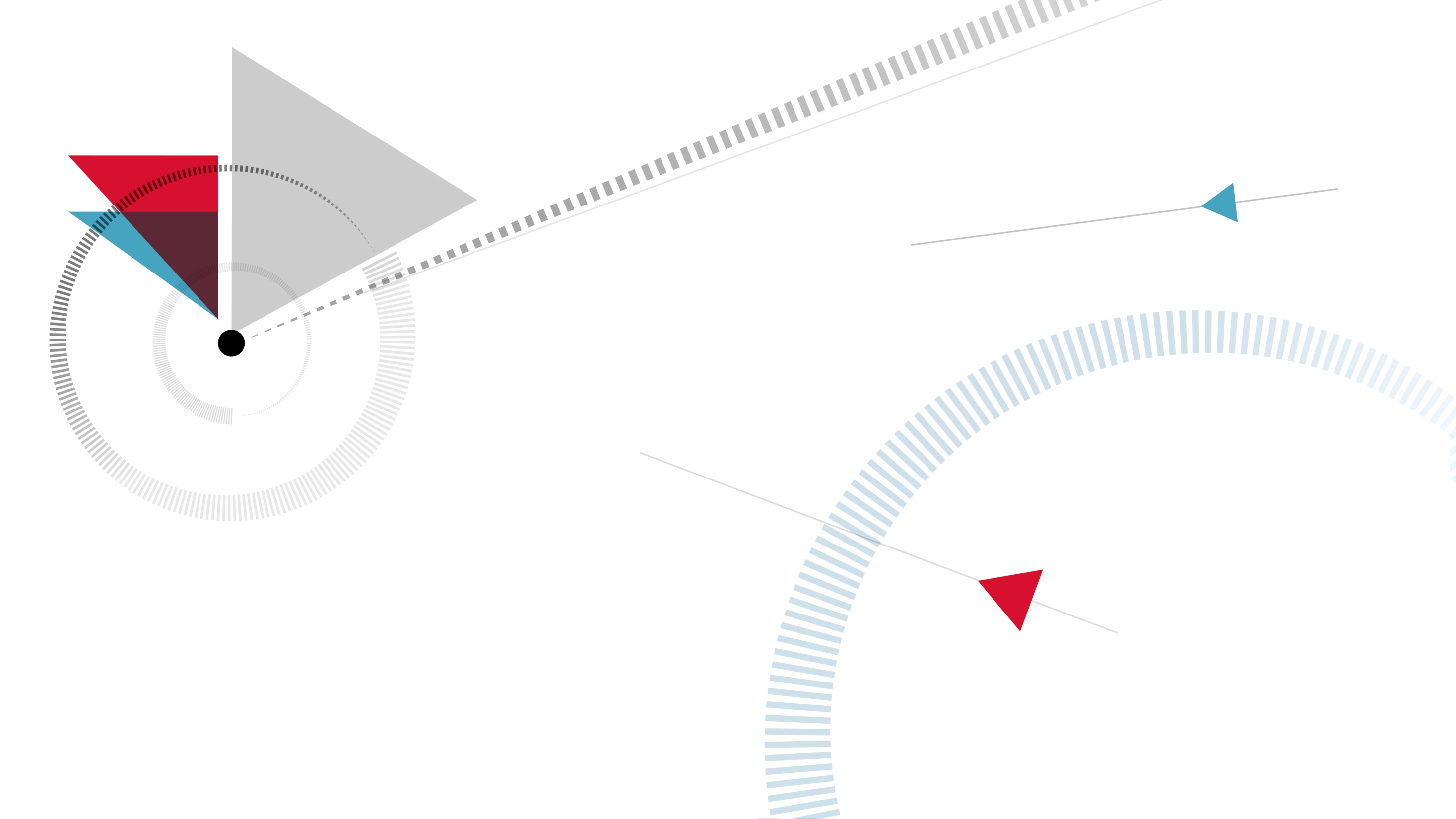 Working group on Key National Indicators:
New Directions

Dmitry Zaytsev
Accounts Chamber of the Russian Federation
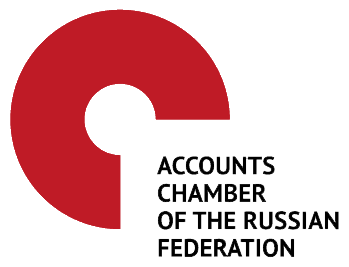 Bratislava, Slovakia April 2-4, 2019
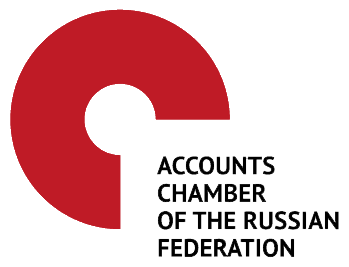 WGKNI: MAIN ACHIEVEMENTS
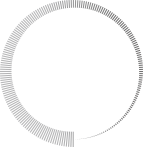 White Paper on KNI
Guidelines for the use of key national indicators in performance audit
Methodology on the Key National Indicators selection for the use in SAIs’ activities
Guidance of audit of the use and development of KNI
Guidance on audit of reliability of macroeconomic forecasts
2
CHALLENGES AND EXPECTATIONS FROM THEME II DISCUSSION 
AT THE XXIII INCOSAI
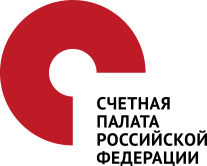 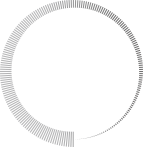 Key topics of the Discussion paper on the Theme II
SAIs expectations from the Congress
Institutional issues
Lack or weakness of SAIs’ mandates (11 references)
Constantly changing  environment    (10 references)
“Relevance vs. Independence” dilemma (5 references)
Organizational issues 
Identifying and focusing resources on auditing priorities (14 references)
Lack of effective communication between SAIs and stakeholders  (14 references)
Resources and Tools
Limited resources (staff with advanced and crosscutting analytical capacities, IT instruments) (30 references)
Lack of methodology and toolkits  (14 references)
Poor access/quality of data (8 references)
Consideration of problems and solutions related to strategic and integrated audit (30 references)
Development of a common understanding of strategic audit and possible methodology (13 references)
Discussion of the role of strategic audit for auditing SDG achievement (6 references)
Best practice sharing (5 references)
3
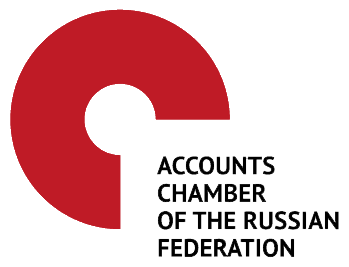 SOCIETY’S EXPECTATIONS FROM SAIS’ ACTIVITIES
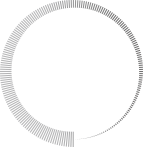 Implementation of long-term national development programs 


  Increased demand for measuring and enhancing public sector performance


  Development of new tools (high-quality research and recommendations) = new methodology and guidelines
4
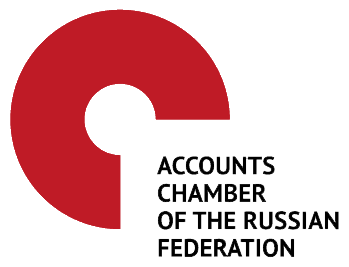 EXECUTIVE ORDER ON NATIONAL GOALS AND STRATEGIC OBJECTIVES OF THE RUSSIAN FEDERATION THROUGH TO 2024
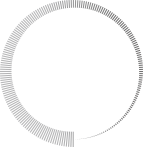 National dimension of SDG achievement
Main strategic document signed by the President of the Russian Federation on 7 May, 2018
Provides specific priorities and  targets for Government’s activities
Includes 9 long-term national goals and 12 national projects
5
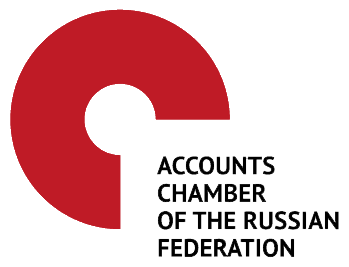 ROLE OF THE ACCOUNTS CHAMBER
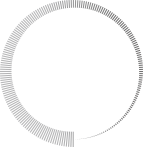 Strategic partner of the Government that monitors and controls national goals achievement
Identifying systematic governance issues
In-detail preparation of expert and auditing activities, including comprehensive research on a wide range of auditee’s activities
Example: We studied indicators of national projects implementation and found: more than 50% of performance indicators were out of scope of official statistics. We took the leading role in monitoring and work with the Government on improving indicators methodology.
6
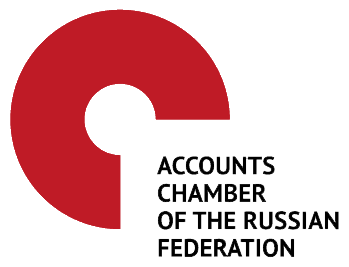 APPROACH OF THE ACCOUNTS CHAMBER
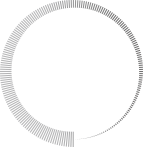 Independent and active engagement 
Focus on cooperation for a better policy coherence (“Center of Government”)
Proactivity vs retrospective measures
Focus on analytics, risk management, feasibility evaluation and high quality recommendations



								  Strategic audit
7
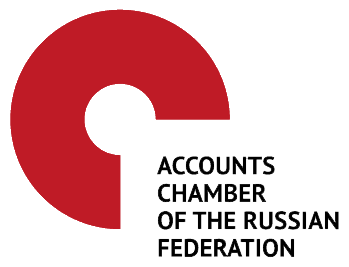 MONITORING EXPERIENCE
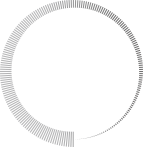 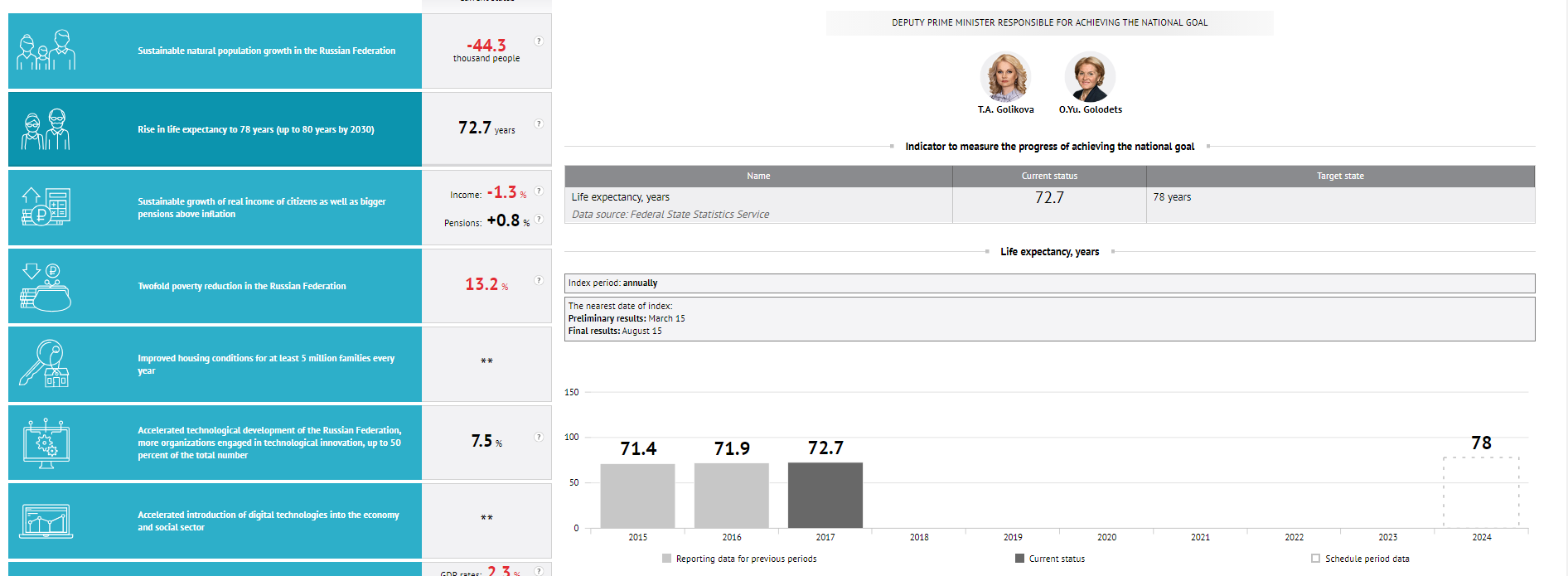 8
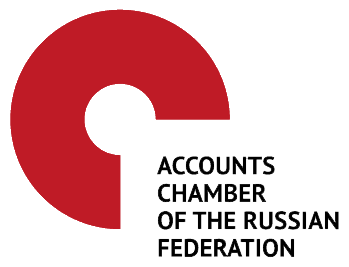 MONITORING EXPERIENCE
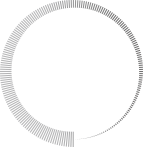 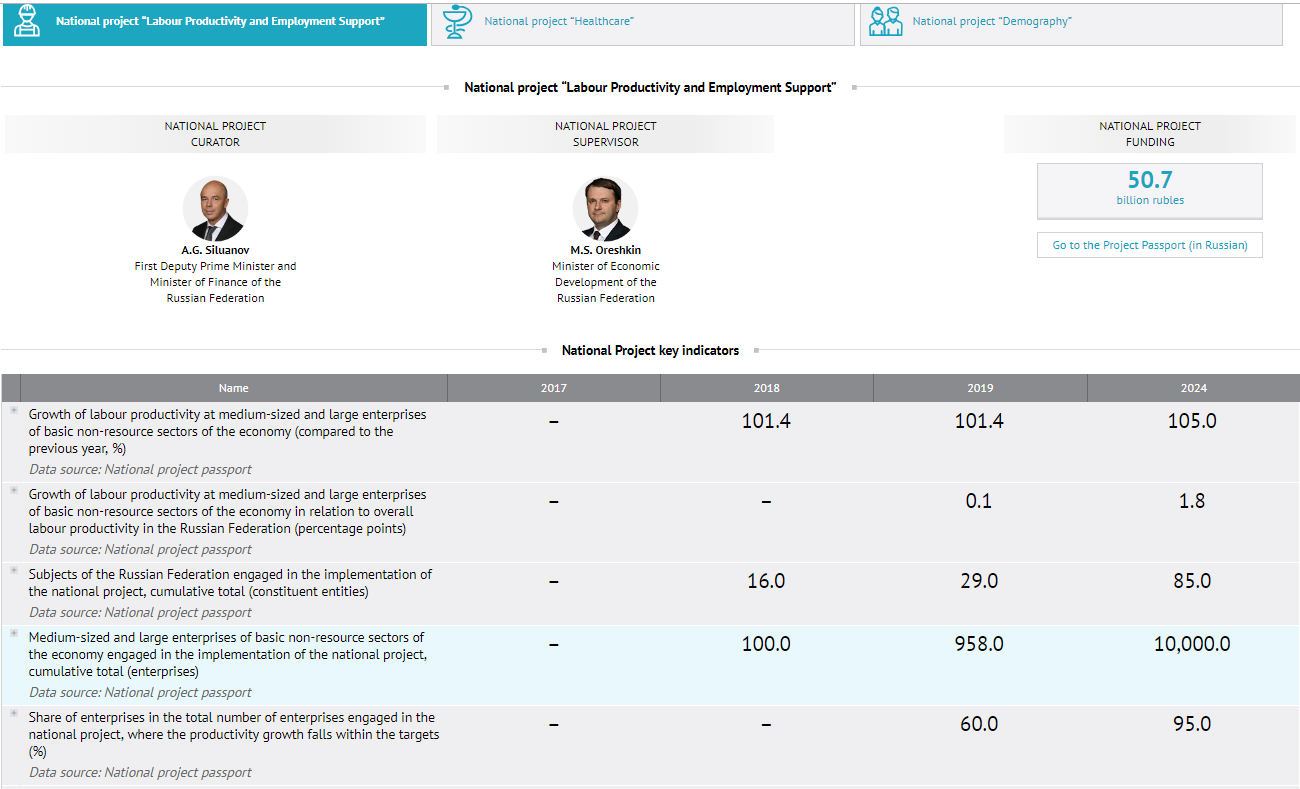 9
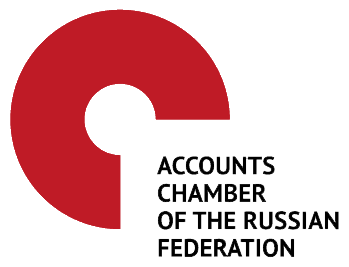 RESEARCH ON SAI ROLES BEYOND TRADITIONAL FUNCTIONS
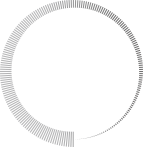 A – recommendations entirely based on audit work
В – extensive recommendations/consultations  beyond audit work
С – research aiming to develop methodological toolkit or good practice guides 
D – research aiming to determine key trends/risks
10
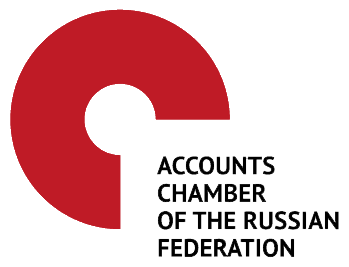 COUNSELING: PROS AND CONS
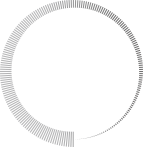 Risks
Advantages
Deepen the findings and impact of audit work

Help improve the public administration performance


Produce valuable knowledge about the government and reducing information gaps 
 	
Direct benefits for the society
Losing independence
Solution: avoid involvement in daily business and criticizing political goals
Exceeding mandate
Solution: avoid interference in decision-making processes of auditees
N.B.: Consultants offer knowledge and recommendations as long as they are allowed to
11
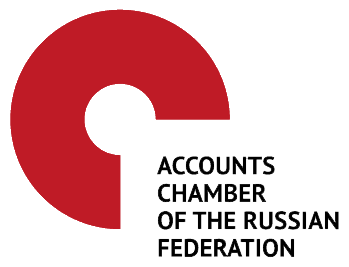 WGKNI: FUTURE DIRECTIONS
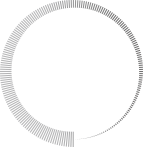 Contributing to SAIs’ value increase through developing research and advisory functions
Common understanding of roles & functions
Examination of possible issues & solutions
Methodology & guidelines
Developing information exchange platform 
Case studies & best practices
Capacity building programs
Technological innovation
12
THANK YOU!